AB 928 Associate Degree for TransferIntersegmental Implementation Committee
Update Webinar
September 27, 2023
1:00 pm – 2:00 pm

Cheryl Aschenbach, ASCCC President
Virginia “Ginni” May, ASCCC Past President
Overview
AB 928 (Berman, 2021) - Student Transfer Achievement Reform Act of 2021: Associate Degree for Transfer Intersegmental Implementation Committee.
Signed into law on October 6, 2021
Major Components
Requires the Intersegmental Committee of Academic Senates (ICAS) to establish a singular lower division general education pathway.
Establishes the Associate Degree for Transfer Intersegmental Implementation Committee.
Requires the CCCs to place students on ADT pathways.
Considerations for up to an additional 6 units for STEM pathways.
AB 928 – The Law
Primary entity charged with the oversight of the Associate Degree for Transfer (ADT) 
Ensure a reduction in the number of excess units accumulated by CCC students before transfer
Eliminate repetition of courses at four-year postsecondary colleges and universities taken by CCC students who successfully transfer
Increase the number of CCC students who transfer
Enhance coordination and communication between four-year postsecondary colleges and universities and the CCCs
AB 928 Committee webpage
AB 928 Associate Degree for Transfer Intersegmental Implementation Committee
Membership:
16 members:
4 segments (CCC, CSU, UC, AICCU*) and DOE;
3 Academic Senates (CCC, CSU, UC)
3 Student Organizations (CCC, CSU, UC)
Equity Focused Appointees
Workforce Sector with expertise in STEM
Meetings
Met 6 times Oct 13, 2022 – Sept 18, 2023
Next meeting is November 30
Scheduled to meet 5 times in 2024

*Association of Independent California Colleges and Universities
AB 928 Committee Membership and Meetings
Charge for 2023:
Goals: Identifying annual goals for increasing transfer rates in California and closing racial equity gaps in transfer outcomes to be adopted by the state.
STEM: Proposing a new unit threshold for STEM degree pathways that meet the requirements for admission to the California State University and the University of California.
Reengagement: Reengaging ADT earners who do not transfer or apply for transfer into a four-year postsecondary educational institution.
AB 928 Committee Charge for 2023
AB 928 Committee Findings, Considerations, and Outline Draft of Final Report Elements
September 18, 2023 Meeting – the August 2023 version captures initial findings and considerations from the committee and subgroups
November 30, 2023 Meeting – the AB 928 committee will vote on final recommendations (available to public November 20, 2023)
December 1, 2023 – Draft due to Governor’s Office of Research and Planning
December 31, 2023 – Final report due to Legislature
Public Comment Form
AB 928 Findings, Considerations, and Outline Draft(Aug 2023)
Goals:
Prioritize first and foremost closing equity gaps by race and ethnicity
Increase coordination, analysis, infrastructure, investments, and resources to ensure California’s in-state public and independent institutions are able to increase credential production at the level needed to meet the state’s 70% credential attainment goal
Bolster efforts to increase degree production and meet the state’s workforce demands by improving transfer attainment
Close regional opportunity gaps to access ADT pathways. Ensure students can transfer in their region AND in the major in which they earned their ADT
AB 928 Findings and Considerations: Goals– Iterative
STEM Pathways:
Build a resourced statewide intersegmental infrastructure for shared pathway development
Leverage existing structures by ASCCC: Intersegmental Curriculum Workgroup, C-ID, Transfer Alignment Project, Faculty Discipline Review Groups, Discipline Input Groups
Allow for GE flexibility for STEM pathways – i.e. complete some Cal-GETC requirements post transfer
Consider existing flexibility such as CSU GE Breadth/IGETC for STEM
UCTPs for Physics and Chemistry
Retain 60-unit ADT requirement with flexibility built in for STEM pathways to have up to an additional 6 units upon certification of clear evidence for the need
Evidence and rationale for additional units from discipline faculty working together
AB 928 Findings and Considerations: STEM Pathways – Iterative
Reengagement:
Have a statewide means of identifying students who are “near the gate” and to directly target and support their successful transfer and/or reengagement
Establish statewide reengagement campaign with funding levers and metrics that can incentivize institutions’ focus on increased student enrollment, persistence, and completion
Streamline application and on-boarding processes for students with ADTs who previously applied and did not transfer, including waiving application fees and eliminating the resubmission of transcripts
Address the capacity of institutions to serve ADT earners and ensure they have evidence-based supports in place to achieve equitable student success
Examine the data around critical “one year engagement timeline” of ADT earners who do and do not transfer within the year and better understand the opportunities and challenges that students face
Review statewide articulation and transfer to identify and address systemic barriers that impede student progress
AB 928 Findings and Considerations: Reengagement– Iterative
Other Transfer Initiatives
Transfer Alignment Project (TAP)
ASCCC Resolution F17 15.01
Launched in 2019-20
AB 1749 (McCarty, 2023) Student Transfer Achievement Reform Act: University of California
Guarantee Transfer to a UC in similar major with earned ADT and 3.0 GPA
Held under Submission
Could return in 2024 as a two-year bill
AB 1291 (McCarty, 2023) University of California Associate Degree for Transfer Pilot Program
Pilot with UCLA and 8 majors to increase to 12 majors and 5 more campuses
Passed by Assembly and Senate; on governor’s desk
AB 1111 (Berman, 2021) Common Course Numbering
AB 1111: Common Course Numbering Project
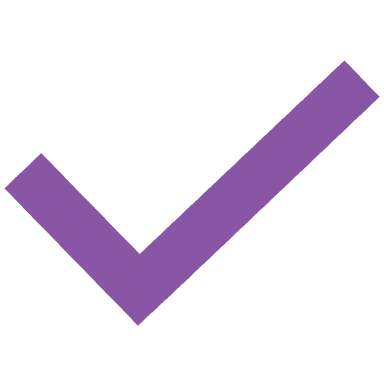 What can we do Now?
Agendize the AB 928 Committee draft report for discussion at an academic senate meeting:
AB 928 Committee Findings, Considerations, and Outline Draft of Final Report Elements
Provide comments: Public Comment Form

Stay up to date with other transfer initiatives
AB 1111: Common Course Numbering Project
Transfer Alignment Project
New Legislation

Encourage faculty to participate in statewide opportunities – complete the Volunteer for Statewide Service form.
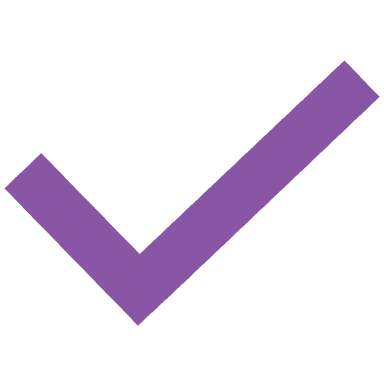 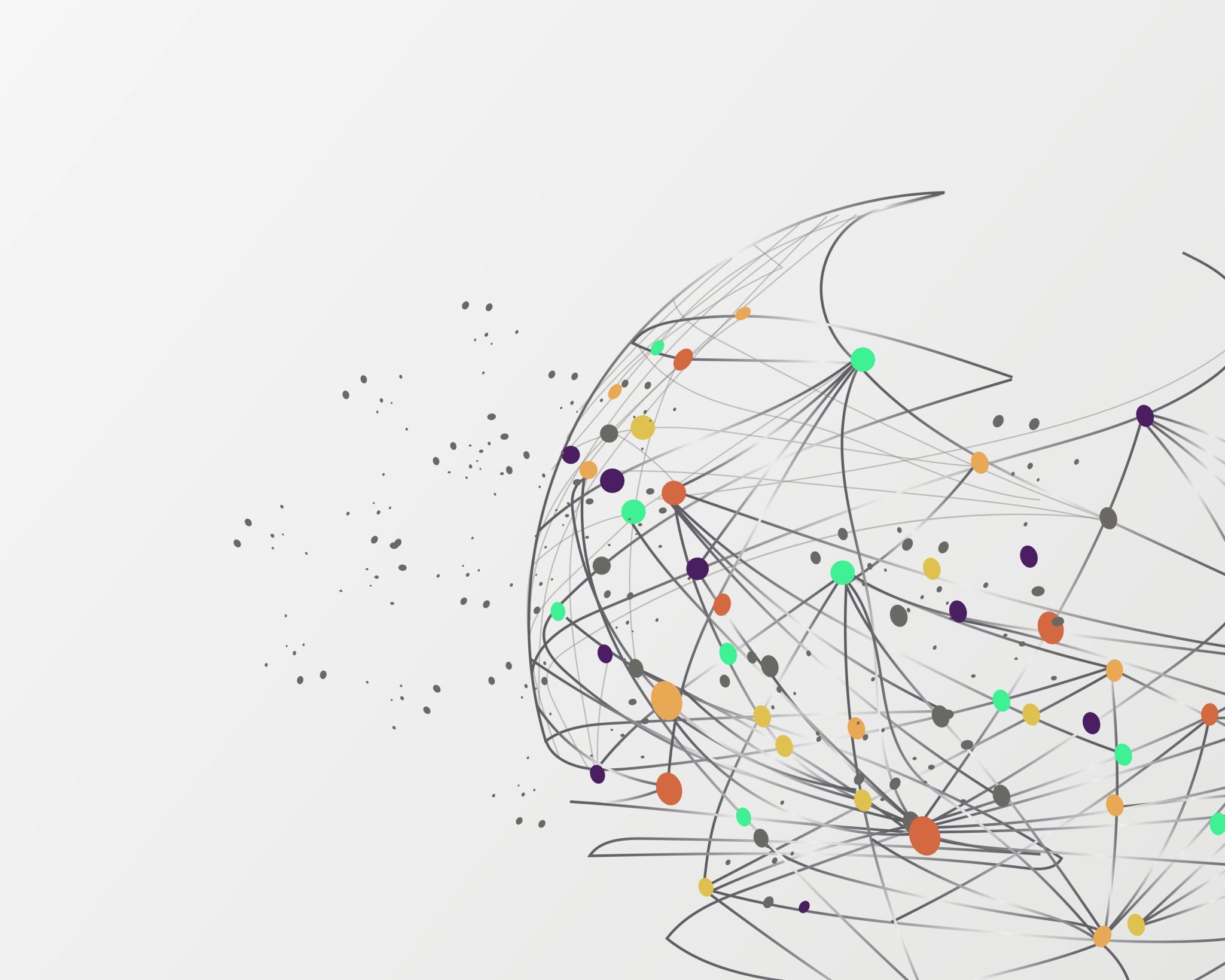 Questions?
Thank You!!